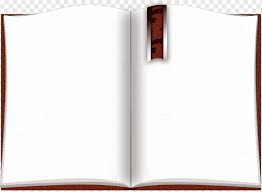 Bench (1): Where the judge sits in a court.
 Bench (2): A collective name for all the judges within a court. 
Break-the-law: To do something that is not allowed under the law of that country.
Bribery: To give something (normally money) to get an advantage. Burglary: To steal something from within a building or vehicle. 
Capital punishment: The use of the death penalty for some crimes. 
 Case: A single item happening within a court .
Charge: To officially claim that a person broke the law. 
Civil law: The rules related to the running of a country or state. 
Commit a crime: To do something illegal.
Compensate: To give something (often money) to offset criminal damage. Convict: To state that someone is guilty of a crime. 
Court clerk: The person who ensures a court runs smoothly, the person who keeps the court records. Courtroom: The place where cases are heard by a judge. 
Criminal law: The rules related to crime and the punishment of crimes. Criminal: A person who has been convicted by a court. 
Death penalty: To kill someone as a form of punishment for committing a crime.
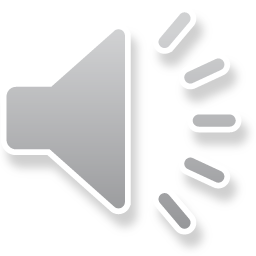